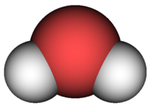 L’acqua in chimica
L'acqua è un composto chimico di formula molecolare H2O in cui i due atomi di idrogeno sono legati all'atomo di ossigeno con legame covalente polare. In condizioni di temperatura e pressione normali si presenta come un sistema bifase, costituito da un liquido incolore e insapore (che viene chiamato "acqua" in senso stretto) e da un vapore incolore (detto vapore acqueo). Si presenta allo stato solido (detto ghiaccio) nel caso in cui la temperatura sia uguale o inferiore alla temperatura di congelamento. 
Essendo l'acqua un ottimo solvente, le acque naturali contengono disciolte moltissime altre sostanze, ed è per questo motivo che con il termine "acqua" si intende comunemente sia il composto chimico puro di formula H2O, sia la miscela (liquida) formata dallo stesso, con altre sostanze disciolte al suo interno. 
L'acqua in natura è tra i principali costituenti degli ecosistemi ed è alla base di tutte le forme di vita conosciute, compreso l'essere umano; ad essa è dovuta anche la stessa origine della vita sul nostro pianeta ed è inoltre indispensabile anche nell'uso civile, agricolo e industriale; l'uomo ha riconosciuto sin da tempi antichissimi la sua importanza, identificandola come uno dei principali elementi costitutivi dell'universo e attribuendole un profondo valore simbolico, riscontrabile nelle principali religioni. 
Sul pianeta Terra l'acqua copre il 71% della superficie del pianeta ed è il principale costituente del corpo
L’acqua è vita
Vale il 70 per cento del corpo umano e del pianeta. È fondamentale riuscire a non sprecarla, con piccoli gesti quotidiani
Quanta acqua bisogna bere, ogni giorno. Senza esagerare: un eccesso di acqua diluisce il sodio nel sangue mettendo sotto pressione i reni. Inoltre, nell'acqua che consumiamo dobbiamo calcolare anche quella contenuta nei cibi
Basta partire da un numero: 192 litri a testa. Il nostro consumo pro capite, pari a 70mila litri l’anno, uno dei più alti del mondo. Decisamente troppi. Una bulimia che nasconde anche tanti sprechi, compresi quelli più insidiosi dei quali neanche più ci accorgiamo
INSTALLA IL FRANGIGETTO
Un piccolo miscelatore posto sul rubinetto consente di mescolare aria e acqua garantendo un risparmio idrico pari al 50%. Per una famiglia di 3 persone significa risparmiare fino a 6.000 litri di acqua in un anno.
CHIUDI IL RUBINETTO QUANDO NON SERVE
Sembra una prassi ovvia eppure è ancora poco adottata. Si pensi a quando ci si lava i denti o ci si fa lo shampoo. A proposito di acqua che scorre a fiumi, per il risciacquo del rasoio non serve tenere il rubinetto aperto. Basta riempire in precedenza il lavandino con l’acqua necessaria (cioè poca). Si risparmiano dagli 8 ai 10 litri al minuto…
OCCHIO ALLA GOCCIA
Perdite e mal funzionamento degli erogatori sono tra le principali cause dello spreco idrico. Un rubinetto gocciolante o un tubo che perde provocano un inutile consumo di acqua potabile. Si calcola pari a circa 2.000 litri annui.
FARE LA DOCCIA E NON IL BAGNO IN VASCA
Un’abitudine che ormai sta scomparendo ma che comporta un notevole dispendio: il bagno in vasca non è eco-sostenibile. Molto meglio la doccia, che vale il 75% in meno di consumi (25 litri contro 100). Naturalmente, anche per la doccia vale il discorso del rubinetto: chiuso quando ci si insapona
USARE CORRETTAMENTE LO SCARICO DEL WC
La migliore soluzione anti spreco è garantita dalla cassetta a doppia pulsantiera, che consente la scelta della maggiore o minore quantità d’acqua da usare. Chi non ce l’ha può adottare un facile accorgimento: inserire una bottiglia piena d’acqua nella cassetta. Facendo così si riduce la sua capienza e, quindi, il volume d’acqua scaricato.
USARE L’ACQUA CORRENTE SOLO QUANDO SERVE
Usare un contenitore per lavare verdure o stoviglie aiuta ad usare l’acqua corrente lo stretto necessario. Stesso discorso se si ricicla l’acqua di cottura per il lavaggio di piatti e padelle, almeno nella sua fase iniziale
RIUTILIZZARE SEMPRE L’ACQUA PRODOTTA DAI CONDIZIONATORI
Altro accorgimento terribilmente banale, ma notevolmente efficace: la condensa prodotta dai condizionatori può essere usata per lavare i pavimenti. Analogamente, l’acqua avanzata dal lavaggio di verdure e frutta può essere utilizzata per innaffiare le piante.
UTILIZZARE GLI ELETTRODOMESTICI IN MODO EFFICIENTE
Risparmiare acqua significa anche utilizzare sempre lavatrici e lavastoviglie a pieno carico e in modalità eco o rapida. Indipendentemente dal loro carico, questi elettrodomestici consumano tra gli 80 e 120 litri di acqua. Usarli al massimo della loro portata è un atto di intelligenza ancora prima che un accorgimento anti-spreco.
RACCOGLIERE L’ACQUA CHE SCORRE PRIMA CHE DIVENTI CALDA
Spesso le caldaie sono lontane dai rubinetti e bisogna aspettare un bel po’ prima che l’acqua diventi calda. Raccogliere quella che esce ancora fredda per utilizzarla in un secondo momento
INNAFFIARE LE PIANTE CON BUON SENSO
Anche l’innaffiamento delle piante richiede un po’ di intelligenza: non ha senso sprecare acqua bagnando vialetti e zone pavimentate. Idem per la scelta dell’orario: innaffiando di sera si evita che l’acqua evapori rapidamente.